Tilsynsforummøte 16.11.2023
Samordningsstaben
Fakra Butt
Innledning
Vår framtid - ett eller tre embeter? 

Kommunebilder : SKAL lage et tallbasert bilde, som skal kunne deles både internt og eksternt. Har ikke ambisjoner om «subjektive» vurderinger.  

Forventningsbrev: skal se på en utvikling av en årelang praksis, bør vi ta med enda mer og dermed kunne redusere annen dialog.

Framtidsbilde: hvordan ser den nære fremtid ut på ulike områder, og hvilke utfordringer vil være størst for kommunene. Vi har IKKE gitt opp. Vil be dere om bidrag!
Innledning forts.
Felles ROS : vi har mange på embetet. Samle disse og lage ett oversiktsbilde. Kan det være aktuelt å få fra andre etater også? 

Hva har vi å dele pr i dag: 
Utvalgte økonomiske nøkkeltall 
Statsbudsjettpresentasjon/informasjonsbrev 

OBS! Kort om ROBEK og kommunene.
Diverse orienteringer
Noen betraktninger rundt tilsynsår 2023
Status for 2023 tilsyn
I alt er det planlagt og snart gjennomført 331 tilsyn 
med 52 kommuner, 15 bydeler og 2 fylkeskommuner.

Historisk høyt tilsynsnivå samlet sett for kommuner og fylkeskommuner i regionen. 

Økningen skyldes i hovedsak bedre teknisk integrering mellom TK og TILDA

I snitt ca. 5 tilsyn på hver kommune og bydel (FK, ikke med)
[Speaker Notes: Økningen skyldes i hovedsak bedre teknisk integrering mellom TK og TILDA (ca. 90 tilsyn)]
Status for 2023 forts.
I tillegg har det vært to nye tilsynssatsninger i løpet av året:

Datatilsynet: 
Personopplysningssikkerheten i kommuner og fylkeskommuner

Direktoratet for samfunnssikkerhet og beredskap: 
Tilsyn med kommunale lekeplasser 2023/2024
Statlig tilsyn med kommuner og fylkeskommuner- Oslo og Viken
Tredje
tilsyns-
forum-
møte
Andre
tilsyns-
forum-
møte
Første 
tilsyns-
forum-
møte
Samordnet 
før
årsskiftet
Hørings-
runden
Kommunal egenkontroll- Oslo og Viken
Fra 93 til 101 forvaltningsrevisjoner i 2023 +24 for neste år
(inkl. eierskapskontroller og noen eldre revisjoner enn de nevnte årene)

Alle kontrollutvalgssekretariater har lagt til en eller flere forvaltningsrevisjoner i tilsynskalenderen

Jo mer vi deler og på et tidlig tidspunkt, desto lettere er det for statsetatene å ta hensyn til planlagte og nylig gjennomførte forvaltningsrevisjoner
Status for 2023 forts.
Hovedfokuset er naturlignok på samordning av tilsyn, men vi har også et oppdrag knyttet til tilsyn som grunnlag for læring og deling

gjelder oss alle 

noe er enklere å gjøre noe med

oppfordring om å dele tilsynsrapporter i tilsynskalenderen 
	  (et strekt ønske fra alle embeter)
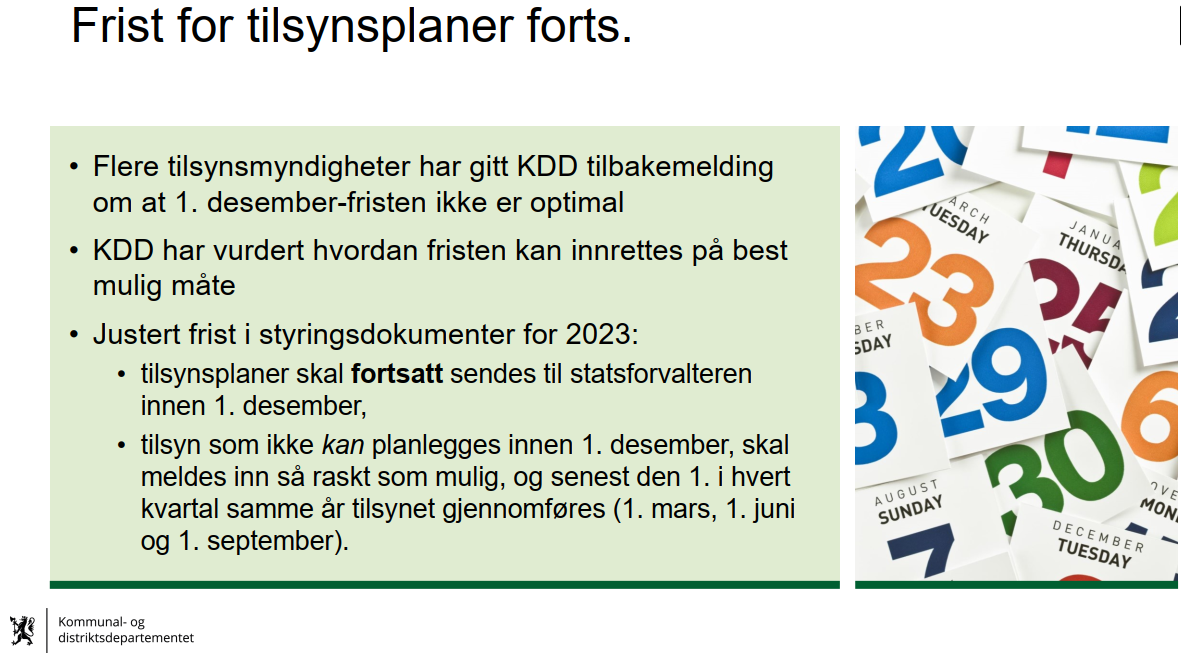 Erfaringer med justert frist
Hvem har benyttet seg av muligheten? 

Bevisst eller tilfeldig?

Hjalp det i fht. intensjonen?
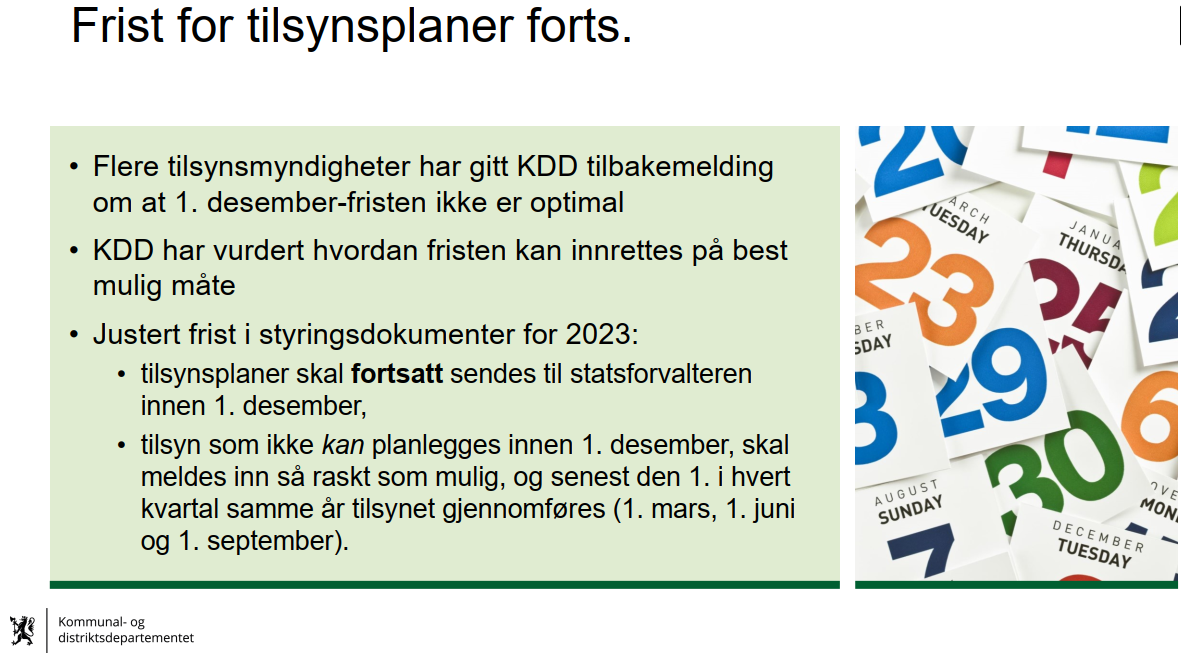 SFOVs erfaringer
Som samordner:
For mange og for tette tilsyn på noen kommuner. Usikkert om det skyldes justerte frister.
Som tilsynsmyndighet:
Vi planlegger innen hovedfristen, noen justeringer underveis, men uavhengig av de nye tilleggsfristene, se tabellen under
Endringer og  forbedringer i tilsynskalenderen
Mye skjer i november/ desember 2023
Ekstra støtte fra KDD

Utviklingsarbeid har tatt seg opp, gjelder alle moduler

Endringene skal implementeres i november/desember

STAF tar sikte å lage en kort presentasjon av endringene

Vi går igjennom endringene på neste tilsynsforummøte
Hva vil endringene bety i sum?
Tilsynskalenderen blir så optimal som det er mulig å få til 
i forhold til ønsket utvikling. 

Ikke lenger verktøyet, men bruken av kalenderen, som må bli bedre og ivareta de overordnete målene med samordningen av statlig tilsyn.
Noen ønsker for 2024
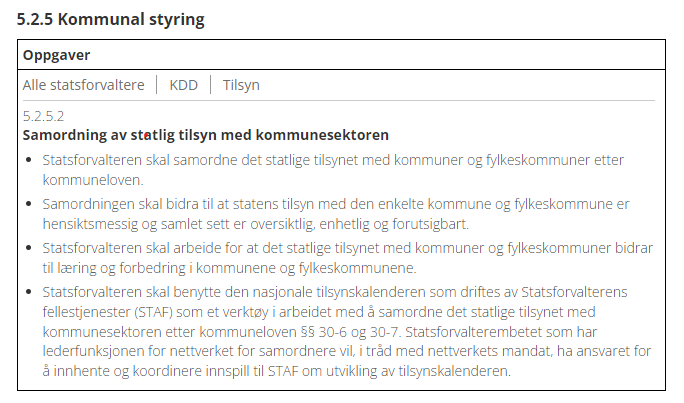 Føringer fra foreløpige styringsdokumenter                                                                 2024
Tilsyn skal være samordnet, målrettet og medvirke til læring og forbedring

Samlet tilsynsbelastning for den enkelte kommune. 

Tilsyn som grunnlag for læring.

Kilde: Tildelingsbrev
Samme oppdrag som tidligere
NB! I år er det SFOV som har lederfunksjonen
Kilde: Hovedinstruksen
Forbedringspotensial
Vi går i riktig retning, samordningen har blitt mye bedre, men kan bli enda bedre både av hensyn til oppdraget, målgruppen og tilsynskalenderen, som samordningsverktøy.

Kun de små påminnelsene som skal til:
Statsforvalterens tilsynsplaner for 2024
Kommuneøkonomien er styrende for tjenestene
Utvikling i netto driftsresultat i % av brutto driftsinntekter
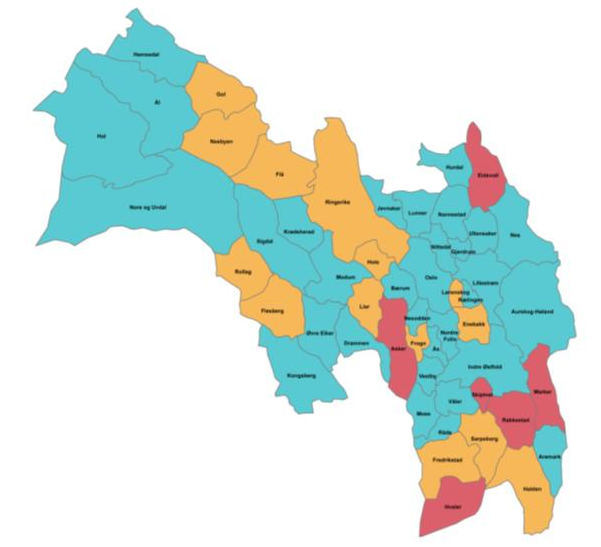 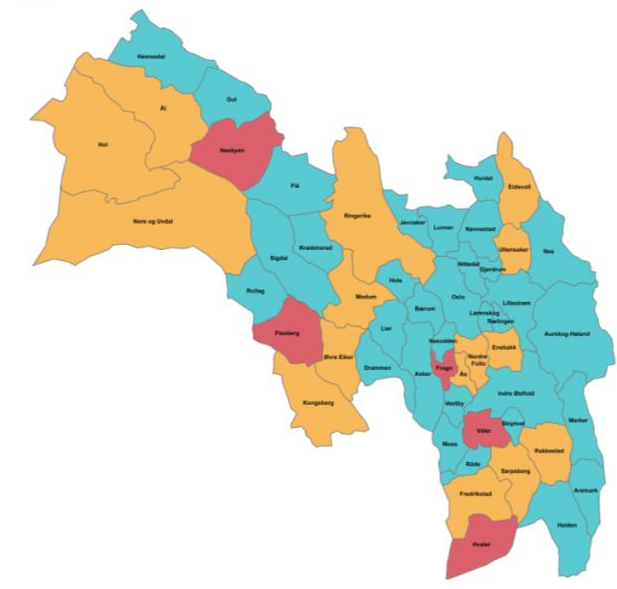 2022
2020
2021
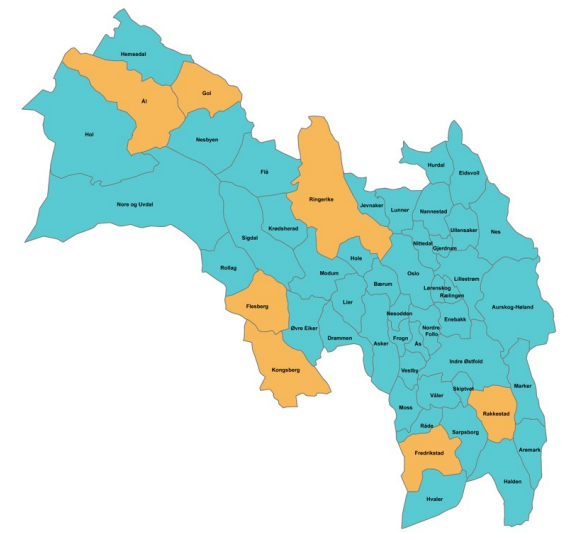 Disposisjonsfond i % av brutto driftsinntekter
2022
2021
2020
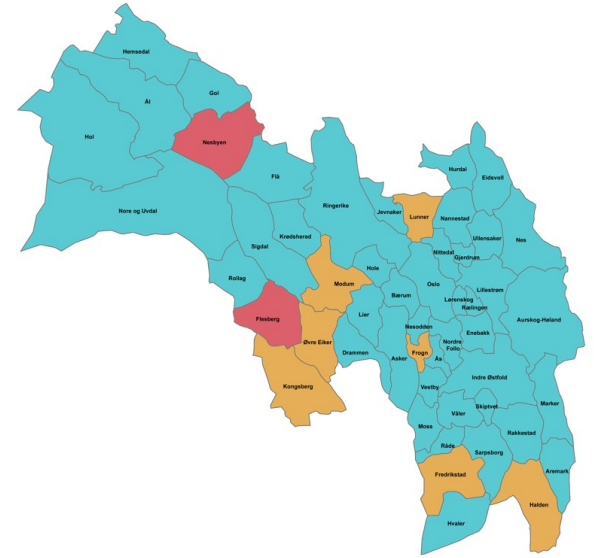 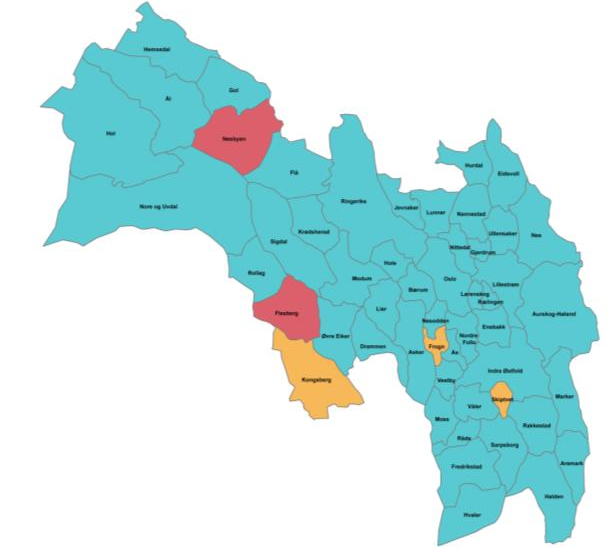 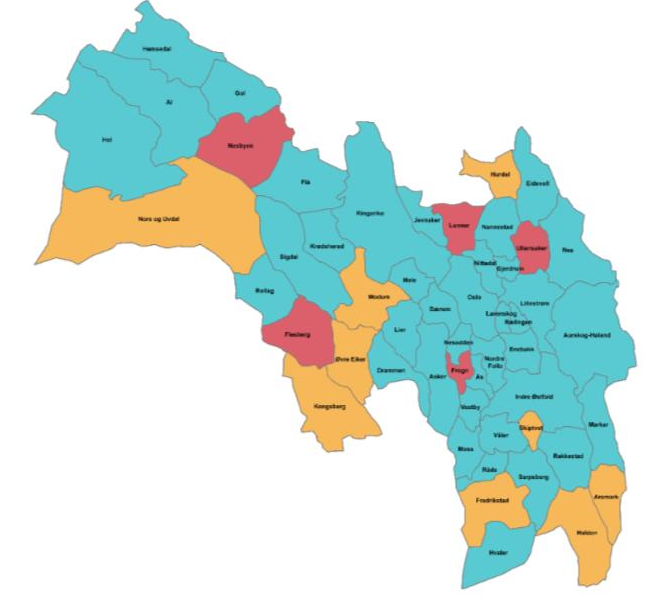 SFOVs tilsynsplaner for 2024
Kommunal beredskapsplikt og helseberedskap
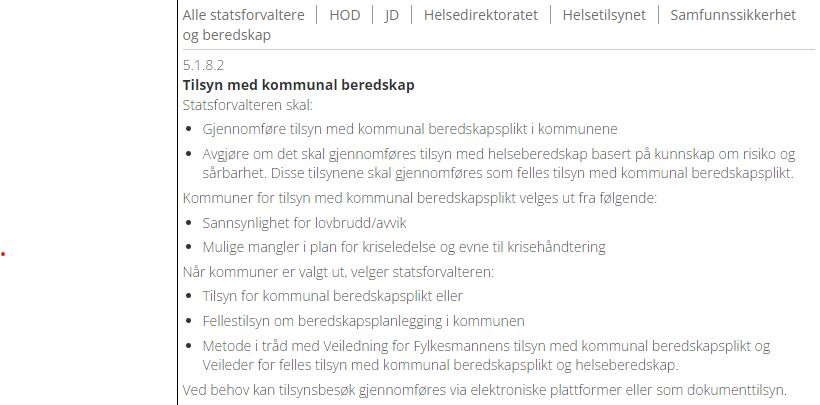 Kommunal beredskapsplikt og helseberedskap forts.
Sosial, barnevern og integrering
[Speaker Notes: Barnevern har ikke poengkrav – og fordi tilsynsaktiviteten ikke er avklart vet vi heller ikke hvor mange kommuner det vi berøre. Metoden ikke avklart, men det blir ikke systemrevisjoner tilsynskalender vil bli oppdatert til 1.12.


Sosiale tjenester har krav om 245 tilsynspoeng som tidligere år det  tilsvarer ca 20 systemrevisjoner, tilsynskalender vil bli oppdatert til 1.12.

Integrering

Krisesenter: alle bydelene i Oslo har hatt tilsyn de to årene som har gått, det vi derfor neste år bli kommuner i Viken for øvrig som er aktuelle for tilsyn antall og hvilke kommuner er ikke avgjort, men vi skal føre tilsyn med krisesentertilbudet
etter krisesenterloven, jf. § 9, tilsynskalender vil bli oppdatert til 1.12.]
Helse
Oppdrag
Tilsynsaktiviteter knyttet til Helsetilsynets eldresatsing 2024 – 2027 i kommunale helse- og omsorgstjenester
Kommunenes arbeid etter folkehelseloven for å fremme barn og unges psykiske helse 
Stedige tilsyn ved overprøvde og godkjente vedtak om bruk av tvang og makt overfor enkelte personer med psykisk utviklingshemning
Meldeplikten til barnevernet: fellestilsyn utarbeidet av Utdanningsdirektoratet og Helsetilsynet
Fortsettelse med tilsyn med kommunale barne- og avlastningsboliger grunnet forskyvinger i gjennomføringen (Ringerike kommune i januar og Lier kommune februar 2024)
Aktivitetsvolum av tilsyn med kommunalehelse- og omsorgstjenester: 765 poeng
Helse forts.
Tilsyn med spesialisthelsetjenesten:
Forebygging av selvmord i psykisk helsevern for voksne (februar 2024)

Mulig tilsynsaktivitet knyttet til eldresatsingen 2024 – 2027 i spesialisthelsetjenesten (uavklart)

Aktivitetsvolum av tilsyn med spesialisthelsetjenesten: 180 poeng
Egeninitierte kommunale tilsyn med:
Fortsettelse av tilsyn med tvungen somatisk helsehjelp i kommunale helse- og omsorgstjenester (3 tilsyn våren 2024, Halden kommune januar 2024, Flesberg mars 2024, Oslo kommune: Solfjellshøgda helsehus, april 2024). I tillegg er det planlagt egenvurderingstilsyn i bydelene Nordstrand, Alna og Østensjø i april.
Fortsettelse med tilsyn med legevaktssentraler og legevakter (Oslo kommune, høsten 2024)
Hovedinnstruksen – Barnehage og skole
Statsforvalteren skal: 
føre tilsyn etter barnehageloven og opplæringsloven med tilhørende forskrifter etter gjeldende Metodehåndbok
basert på en helhetlig risikovurdering velge tilsyn som virkemiddel på områder der det er sannsynlighet for brudd på regelverket og der det får alvorlige konsekvenser for barn, unge, voksne og læringer
[Speaker Notes: I hovedinnstruksen ligger Statsforvalterens faste oppgaver her står det at.]
Hovedinnstruksen – Barnehage og skole
Statsforvalteren skal: 
formidle funn fra tilsyn til barnehagemyndigheten, og offentlige og private barnehageeiere og skoleeiere, berørte elever og foreldre, andre relevante målgrupper og befolkningen for øvrig
varsle Utdanningsdirektoratet om risiko ved private skoler etter gjeldende retningslinjer
følge opp avdekket risiko som ikke er fulgt opp med tilsyn
[Speaker Notes: Videre står det]
Tildelingsbrev – Mål for 2024
Målrettet bruk av virkemidler: Statsforvalteren skal bruke virkemidlene, tilsyn og veiledning, målrettet, for å bidra til regeletterlevelse hos barnehagemyndigheter, barnehageeier og skoleeier.

Risikobasert tilsyn: Statsforvalteren skal velge de tilsynsaktivitetene som er best egnet til å gjenopprette etterlevelse av regelverket på en rask og effektiv måte.
[Speaker Notes: Kommentar til 1: Vi skal
bruke kunnskapen om regeletterlevelsen i sektor til å velge mellom veiledning og tilsyn.  
se til at valgte virkemidler har ført til endring av praksis, slik at barn og unge får det de har krav på i samsvar med regelverket.

Kommentar til 2: Vi skal redegjøre for:
risikobildet ved starten av året 
bruk av tilsynsaktiviteter for å håndtere risiko 
risikobildet ved slutten av året, og hvilke tiltak statsforvalteren planlegger for restrisikoen]
Tilsyn med eksamen og internkontroll
Statsforvalteren skal rette særlig oppmerksomhet mot fylkeskommunens ansvar for å gjennomføre eksamen. Utdanningsdirektoratet har utarbeidet et tilsynsopplegg for fylkeskommunens ansvar for å gjennomføre eksamen. Dette skal som hovedregel brukes, med mindre statsforvalterens risikovurdering tilsier at et annet virkemiddel er mer hensiktsmessig.
[Speaker Notes: Bakgrunnen for tilsynet ligger i antall annulleringer i etterkant av utfordringer knyttet til eksamensgjennomføringen våren 2023.]
Tilsyn 2024 – Forarbeid i avdelingen
25. september 2024
 Avspark 2024– innspill til tema, hvilke tema hver enkelt kan bidra inn i og ønske om rolle i tilsynsteamene
Ledergruppa fastsetter tema, setter sammen teamene og tilsynsledere
Det er planlagt med 44 tilsyn i år +1 tverrfaglig
Statistikkgruppa og faggruppekoordinaroter jobber med oversikter i saksbehandlingen og indikatorer på bakgrunn av tema
[Speaker Notes: Sæ]
Tilsyn 2024 – Forarbeid i avdelingen forts.
9. og 10. november 2023
Gjennomføring av ROS-arbeid. Statistikkontaktene og tilsynsteamene samarbeider om å finne riktig tilsynsobjekt
Tilsynskoordinator foreslår endelig tilsynsplan i samråd med ledelsen. 
Innen 1. desember 2023 – legges de planlagte tilsynene inn i tilsynskalenderen
Foreløpige tilsynstema 2024
Barnehage:
Spesialpedaogisk hjelp og internkontroll
Tilrettelegging for barn med nedsatt funksjonsevne
Bemanning  dispensasjon fra utdanningskravet
Barnehagemiljø og internkontroll

Tverrfaglig
Barnevern, meldeplikt og internkontroll
Skole:
Internkontroll og skolemiljø
Skolemiljø
Internkontroll og spesialundervisning (PPT)
PPT Saksbehandlingstid
Alternativ opplæringsarena
Lærernormen
Skoleskyss
Særskilt språkopplæring
Tidlig innsats
Eksamen og internkontroll
Foreløpig møteplan for 2024